The NOAA Unique CrIS/ATMS Processing System (NUCAPS): Introduction andrecent research activities.Chris Barnet, Antonia Gambacorta, Mitch Goldberg
2015 NOAA Satellite Proving Ground / User Readiness Meeting
Thursday,  June 18, 2015, 9:45 am
1
[Speaker Notes: 15 minutes total]
Discussion Points
Quick overview of NOAA-Unique CrIS/ATMS Processing System (NUCAPS)
NOAA Sounding Initiative Activities
Cold Air Aloft Initiative
CalWater 2 Campaign, Jan/Feb 2015
Future Plans
2
NOAA-Unique CrIS/ATMS Processing System (NUCAPS)
The NUCAPS science code was derived from the AIRS multi-author Science Team (AST) science code
NUCAPS was designed to be instrument independent
Meets NOAA’s enterprise goals
The NUCAPS science code was also used for the NOAA operational Metop (IASI, AMSU, MHS, AVHRR) system.
Science code is easily configurable for these datasets
Retrieval code can be configured to run AIRS, IASI, or CrIS
Can be used for simulation of hypothetical instruments
Can mix and match sensors (e.g., Aqua AIRS + NPP ATMS)
3
What makes this algorithm unique?
Designed to use all available sounding instruments.
Only ancillary information is surface pressure from GFS forecast
Microwave radiances used in many steps
microwave-only physical retrieval, “cloudy” regression, “cloud cleared” regression and downstream physical T(p) and q(p) steps
Use a comparison of 4 independent retrieval steps for quality control (QC) in addition to traditional QC (residuals, etc.).
Utilizes the high-information content of the hyper-spectral infrared – both radiances and physics.
All channels used in constrained regression first guesses.
Provides vertical structure
Utilize forward model derivatives help constrain the solution.
Physical steps use full off-diagonal covariance of (obs-calc) errors.
Minimizes arbitrary a-priori constraints.
4
Goal of NUCAPS is to sound close to surface
We use a cluster of 9 infrared footprints and co-located microwave to eliminate the effects of clouds
Cloud clearing sacrifices spatial resolution to see closer to surface.
Cloud clearing works in ~70% of cases (~225,000 / 324,000 per day)
For all 3 hyperspectral infrared instruments (AIRS, IASI, and CrIS) we have 30 retrieval fields-of-regard per 2200 km swath 
Nadir retrieval field of regard is ~50 km, Edge of scan is ~70x135 km
At this scale ~95% of all retrievals would have been impacted by clouds
FOR=1
FOR=30
FOR=15
FOR=16
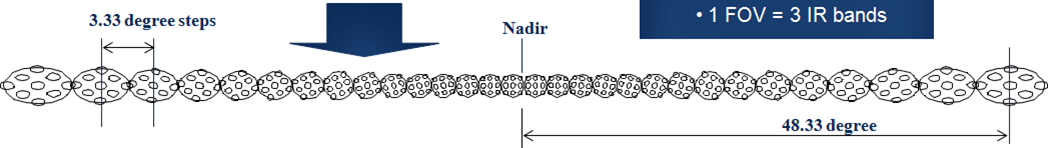 5
Vertical Resolution and Averaging Kernels
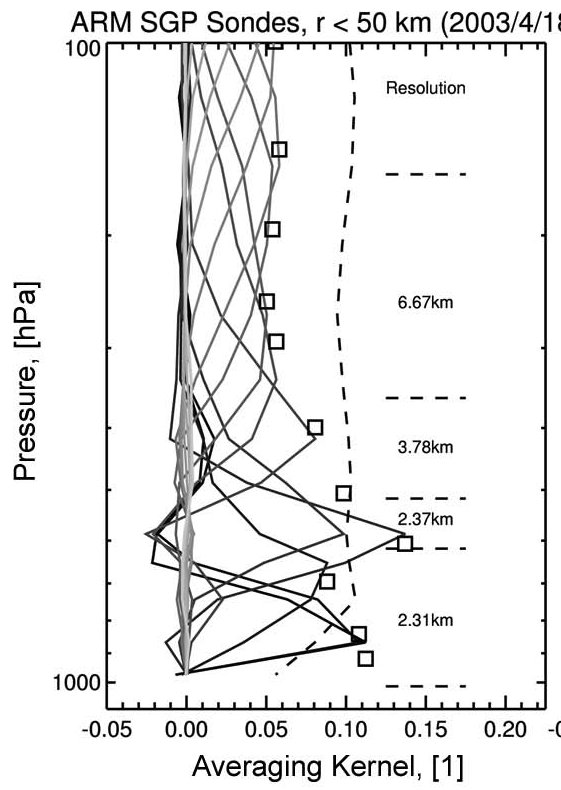 Temperature
           Water
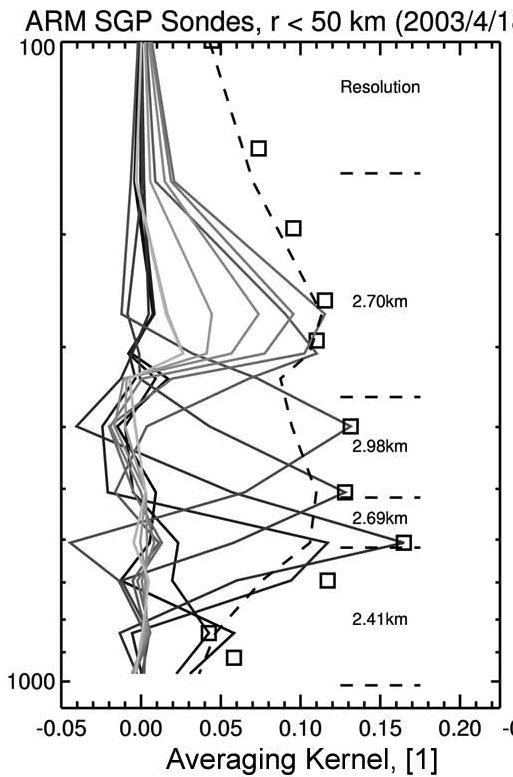 CONUS
(top panels)
From Maddy 2008 IEEE Tran. Geosci. Rem. Sens. v.46 p.2375-2384
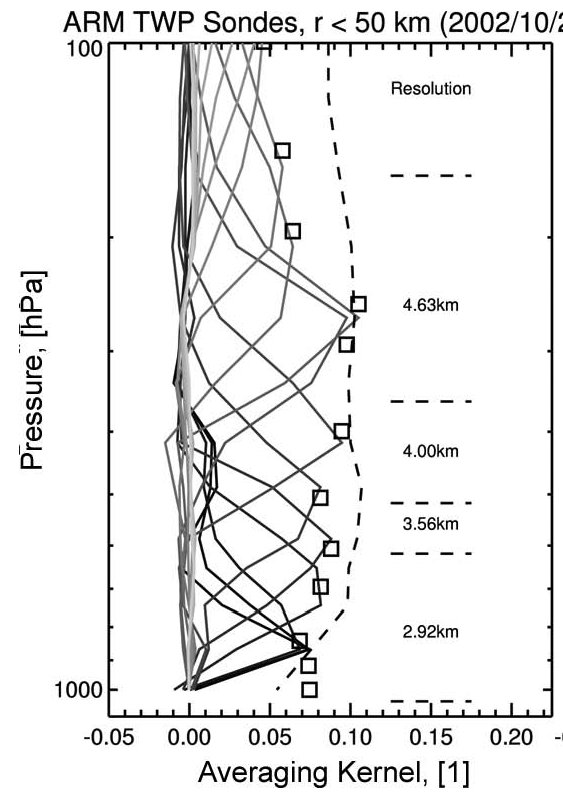 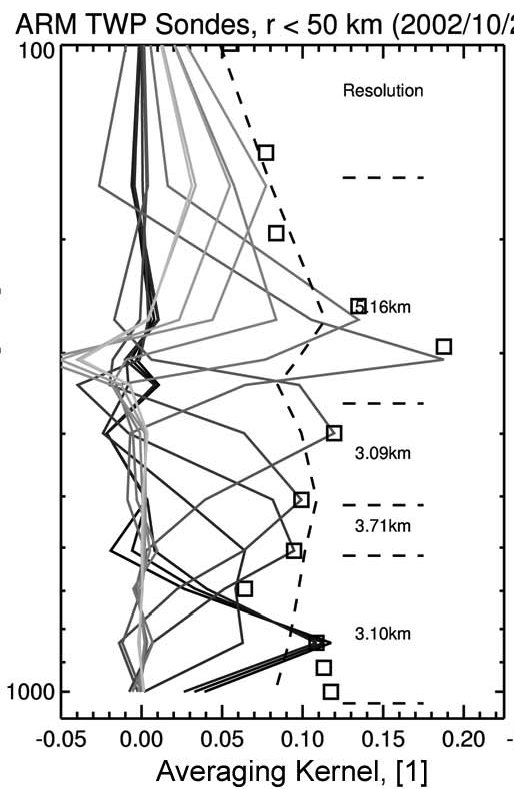 Tropical
(bottom panels)
NOTE: GOES, HIRS and AMSU resolution would be 6-8 km by this definition
6
[Speaker Notes: Clearly separate information in different layers
Easily compute layered water vapor or temperature averages

Maddy, E.S. and C.D. Barnet 2008.  Vertical resolution estimates in
 Version 5 of AIRS operational retrievals.  IEEE Trans. Geosci. Remote
 Sens. v.46 p.2375-2384.]
Summary of products fromNUCAPS (and AWIPS-II)
7
[Speaker Notes: O3 = Ozone, CO = Carbon Monoxide, CH4 = Methame
CO2 = Carbon Dioxide, SO2 = Sulfur Dioxide, HNO3 = Nitric Acid
N2O = Nitrous Oxide

Ammonia = NH3 = 7.5*BT(867.75)/(BT(861.25)+BT(873.5))   mg/m^2
Clarisse, L., C. Clerbaux, F. Dentener, D. Hurtmans and P.F. Coheur
2009.  Global ammonia distribution derived from infrared satellite
observations.  Nature Geoscience v.2 p.479-483.

IASI products: http://www.class.ngdc.noaa.gov 
HNO3: -1.4 K/100% at 879, -1.17K/100% at 1325.6
N2O: -0.44H/5% at 1300, -0.726K/5% at 2220.2
CFCl3(F11): 0.08/10% at 847
CF2Cl(F12): 0.124/10% at 922
SO2: -0.2K/1000% at 1345,1371 cm-1
CCl4: -0.026K/10% at 795]
Availability of NUCAPS(with latency)
Apr. 18, 2014 NUCAPS operational at OSPO
Via DDS subscription in near real time ( 3h)
Via CLASS interactive webpage (~ 6h)
Sep. 2014 AWIPS-II implementation begins
NUCAPS T(p) and H2O(p) products can be displayed as skew-T and manipulated ( 3h)
Feb. 24, 2015 NUCAPS operational at CSPP direct broadcast stations
Much better latency (~30 minute)
CSPP = Community Satellite Processing Package
Support field campaigns and science evaluations
Soon, reprocessing of full mission CrIS+ATMS SDRs and NUCAPS at Univ. Wisconsin (JPSS funded)
8
NOAA/JPSS Application Team Initiatives for Sounding
Sounding applications team
Primary goal is to promote new applications.
Secondary goal is to encourage interaction between developers and users to tailor NUCAPS to applications
We currently have 5 active initiatives for sounding
AWIPS-NUCAPS training module and improvements
Brian Motta will discuss this
Aviation Weather Testbed (AWT) Initiative
Hydrometeorology Testbed (HMT) Initiative
Hazardous Weather Testbed (HWT) Initiative
Dan Nietfeld will discuss this
Trace Gas initiative (ESRL/CSD, CIMSS)
Future work (will not discuss today)
9
2) Aviation Weather Testbed initiative
In Alaska, forecasters must rely on analysis and model fields and limited radiosonde observations (~4/day) to determine the 3D extent of the cold air aloft 
Airline fuel begins to freeze below -65 degC, need to issue pilot advisories
Forecasters need to know spatial and vertical location of “bubble” of cold air aloft
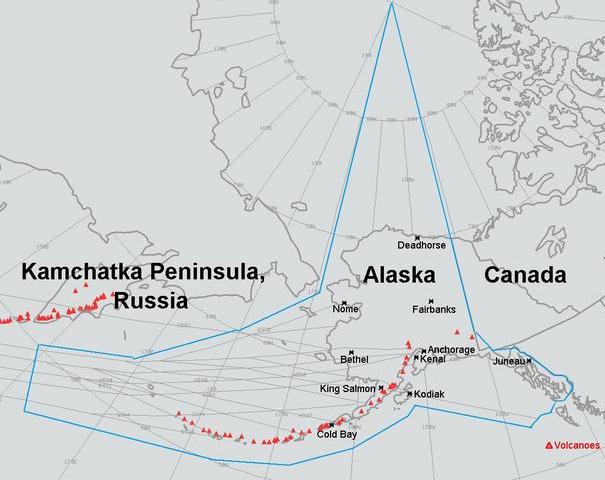 Anchorage Flight Information Area (FIR) encompasses 2.4 square million miles 
Anchorage Airport was ranked 3rd worldwide for throughput cargo (90% of China to USA) and 1st in the USA for cargo poundage (5.9 Billion lbs)
10
Example #1: Feb. 24, 2014 21.5 UT (NPP)
GFS
ATMS-only
CrIS+ATMS
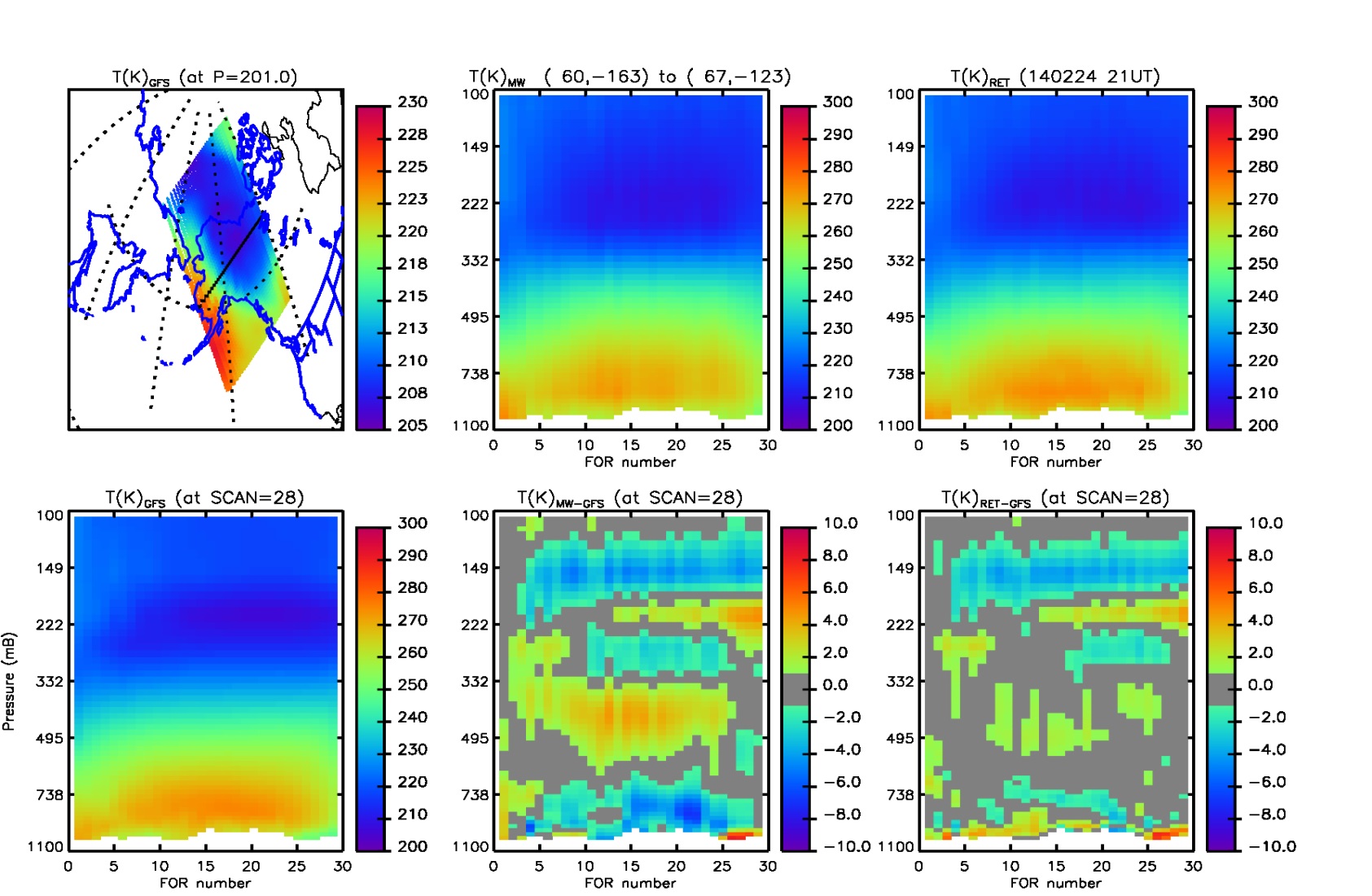 Cross-section plots are along black line (west to east) in map
Cold Air aloft (purple color) in cross sections.

Ret-GFS (middle & right) show some structural differences
Location of Fairbanks
At FOR=14
11
[Speaker Notes: Sonde site (Fairbanks) is at Scan=28, FOR=14

test on 2014/02/24 24Z, Fairbanks
2014\docs\cris_atms\nucaps\results\140224_runs\140224_21_b03_dif_s0028_tmp_gfs.jpg
  run b04 w/ Antonia's fixes
  avn=avn_140224_2150339.bin
  pl_retmat, 'b03bin','ret',[1]
    y=100    p=200    s= 28,30,32
    T = T(p)    M = p vs FOR diff]
Feb. 25, 2014(NPP  2.5h before sonde)
NUCAPS-ATMS-only (green) and NUCAPS-CrIS+ATMS (red) qnd GFS (magenta) show -60 degC at ~210mb
ATMS-only is lower than the GFS , CrIS+ATMS
RAOB vertical extent is higher and sharper than retrievals and GFS
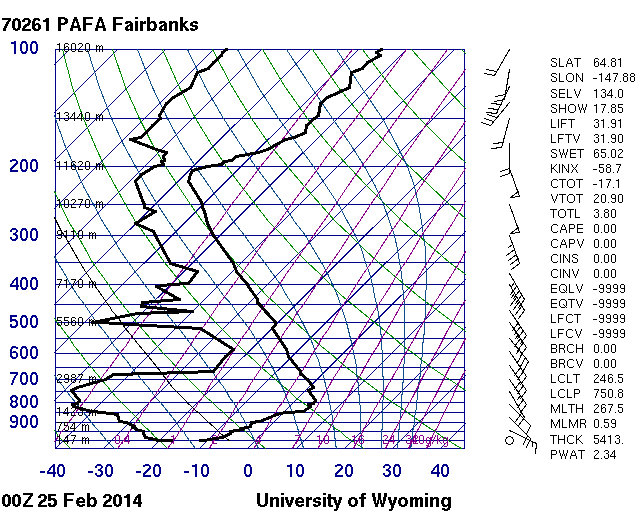 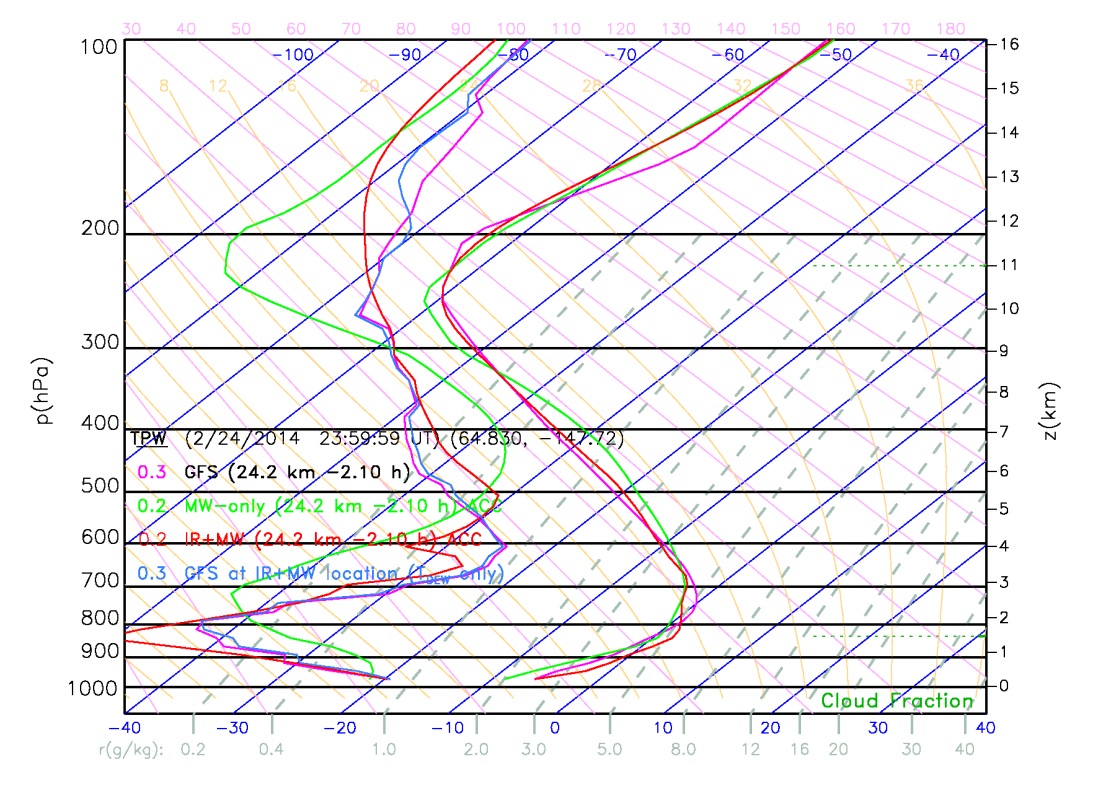 12
[Speaker Notes: 2014\docs\cris_atms\nucaps\results\140224_runs\140225_00p70261_skewt.jpg
2014\docs\cris_atms\nucaps\results\140224_runs\140224loc_01_b03_acc.jpg“  (21.5UT)
  Feb. 24, 2014 00Z Fairbanks (64.83 -147.72)]
Example #2: Nov. 12, 2014 13.5 UT (NPP)
GFS
ATMS-only
CrIS+ATMS
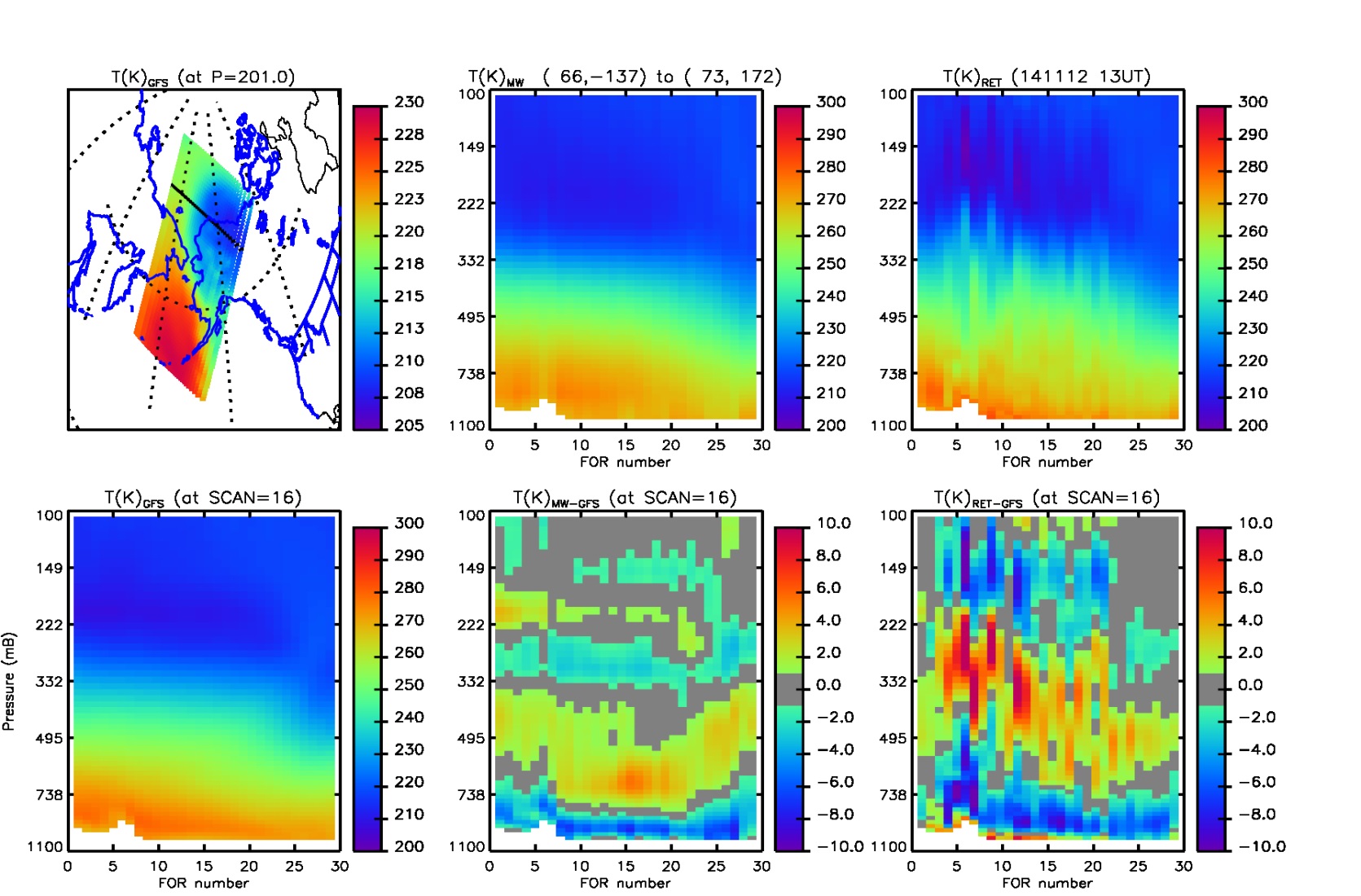 Cross-section plots are along black line (east to west) in map
Cold Air aloft (purple color) in cross sections.

Ret-GFS (middle & right) show some structural differences
Location of Barrow at FOR=15
Blue means retrieval is colder than GFS
13
[Speaker Notes: sonde location (Barrow) is at SCAN 16, FOR 15
test on 2014/11/12
2014\docs\cris_atms\nucaps\results\141112_runs\141112_13_b02_dif_s0016_tmp_gfs.jpg
  run b02 w/ Antonia's fixes using 13.5 UT granule
  avn=avn_141112_1347219.bin
  pl_retmap,'b02bin','ret_am',[2]
    y=100    p=200    s=16
    T = T(p)    M = p vs FOR diff    M = p vs FOR (to see fg)]
Example #2: Nov. 12, 2014(NPP 2h after sonde)
Only NUCAPS-ATMS+CrIS (red) approaches-60 degC at ~250 mbar
NUCAPS is colder than GFS (210-250 mb) than the GFS (magenta)
RAOB vertical extent is higher and sharper than retrievals & GFS
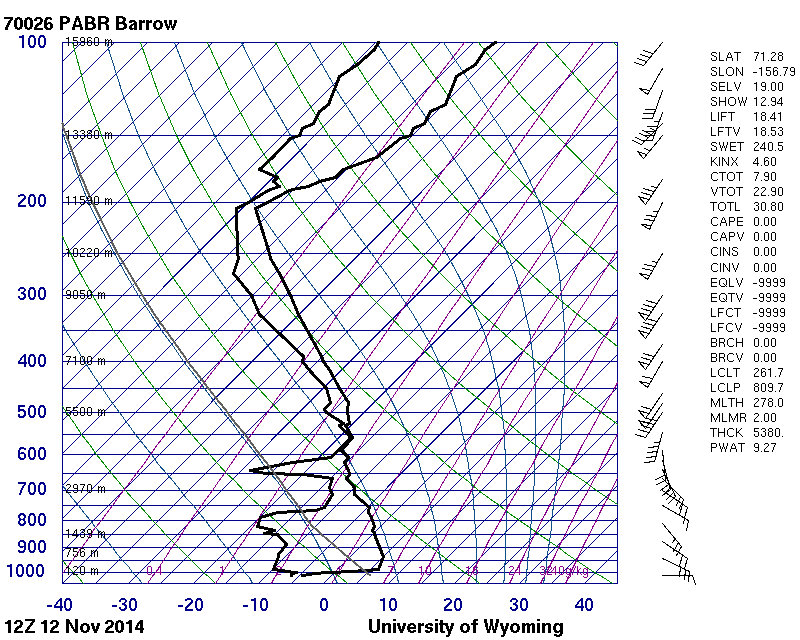 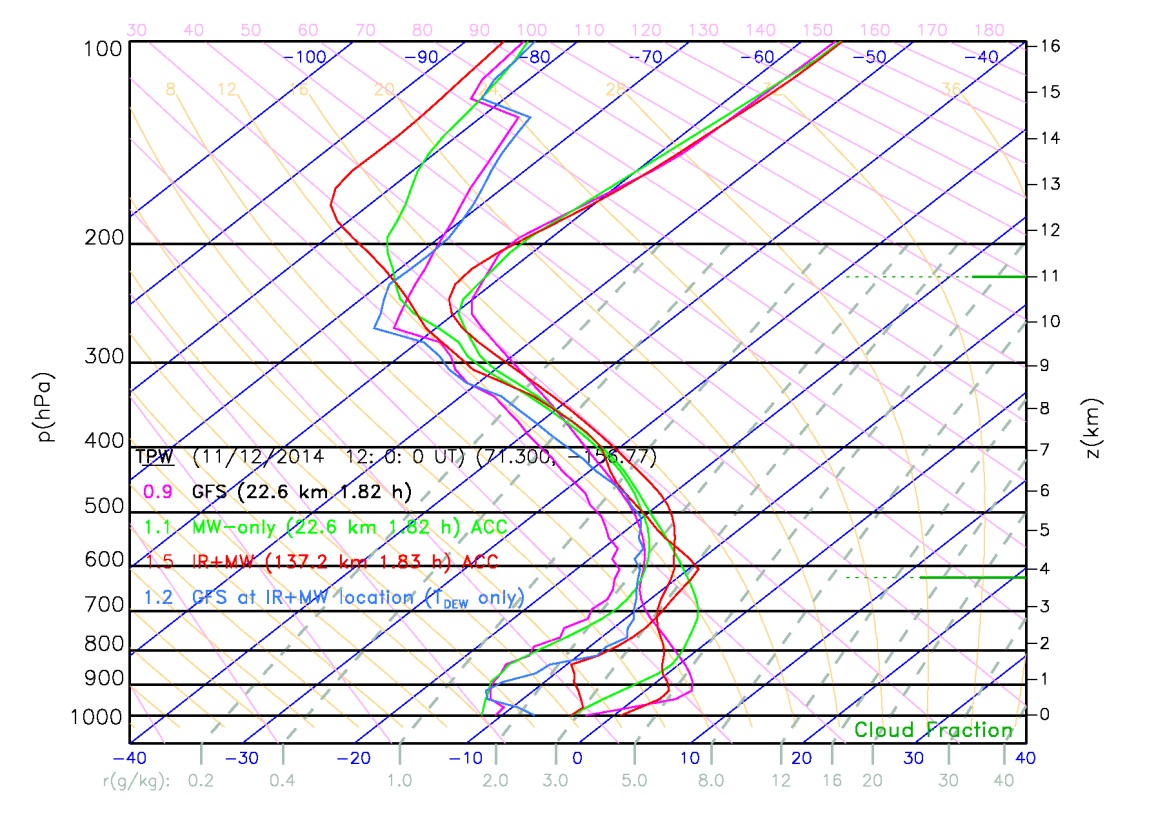 14
[Speaker Notes: 2014\docs\cris_atms\nucaps\results\141112_runs\141112barrow_skewt.jpg
2014\docs\cris_atms\nucaps\results\141112_runs\141112loc_02_acc.jpg
  Nov. 11, 2012 12Z Barrow (71.30 -156.77)]
Summary of Aviation Weather initiative
CrIS/ATMS easily sees the cold air aloft in our cross-sections and skew-T plots
Product has +/- 4 K differences f/GFS
Vertical location is different
Goal is to work with Alaska AWT/CWSU to develop visualization of cold air aloft and evaluated Suomi-NPP soundings in this context.
GFS uses CrIS and ATMS, is it good enough?
At 200 mbar many CrIS channels are used
Real time NUCAPS (8, 9.5, 11  and 20, 21.5, 23 Z) adds information between the model analysis times (0, 6, 12, 18Z)
15
3) Hydrometeorology Testbed Initiative – CalWater-2015
Science focus of this campaign is to improve forecasting of  Atmospheric Rivers (ARs)
CalWater 2 white paper is at http://esrl.noaa.gov/psd/calwater
          PI is Marty Ralph, Scripps
Coordinated with DOE ACAPEX (ARM Cloud Aerosol Precipitation Experiment)
          PI is L. Ruby Leung, DOE
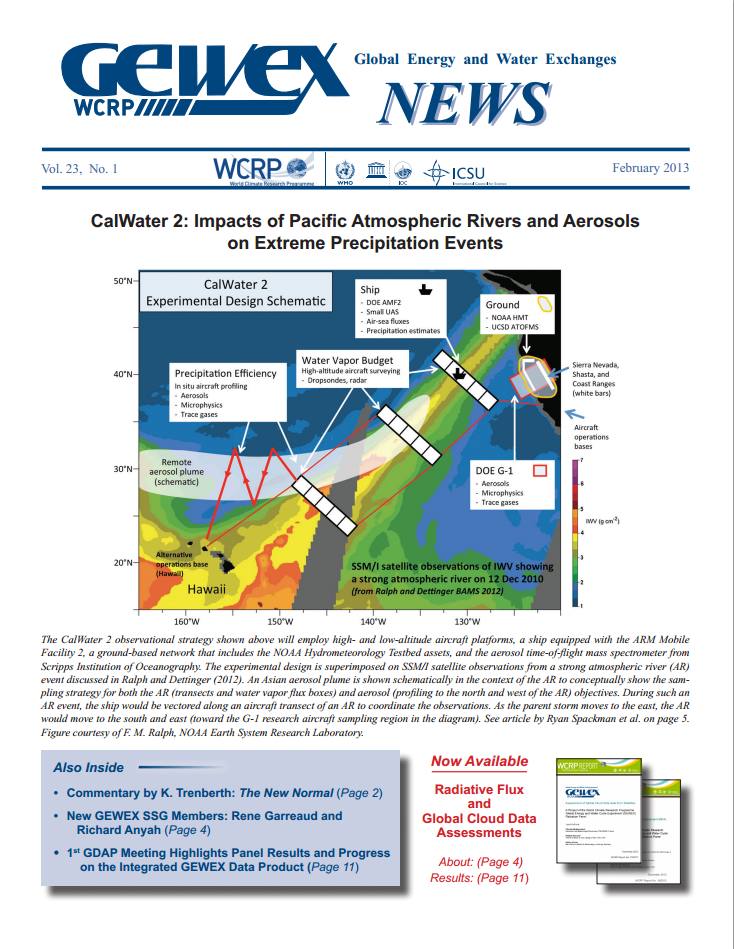 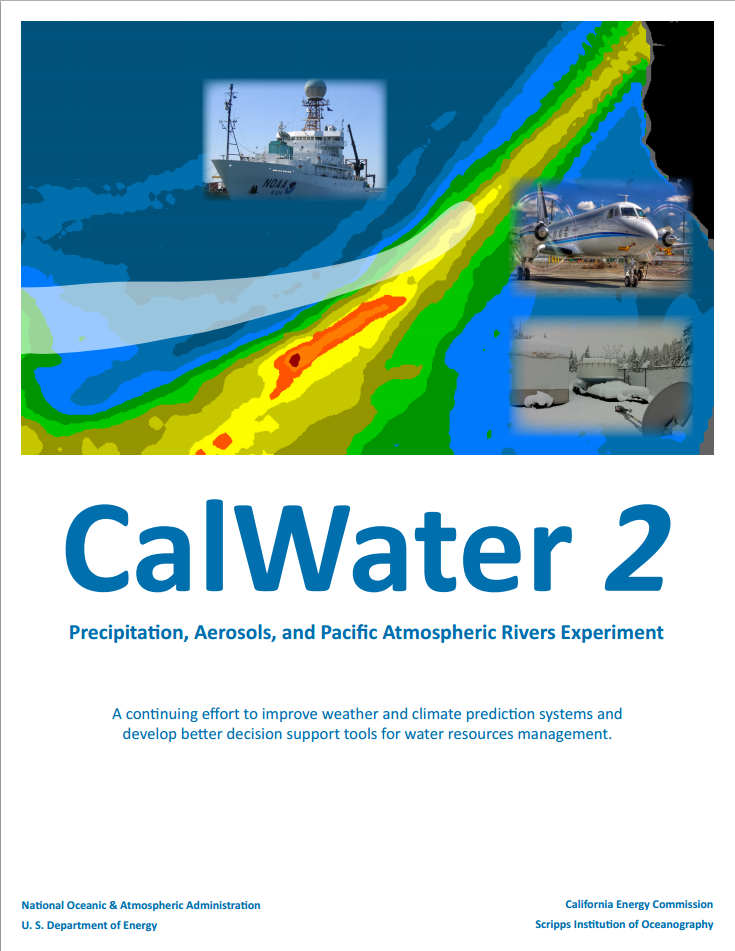 16
Recent JPSS focus article on NOAA JPSS webpage
http://www.jpss.noaa.gov/media.html?story=news-61
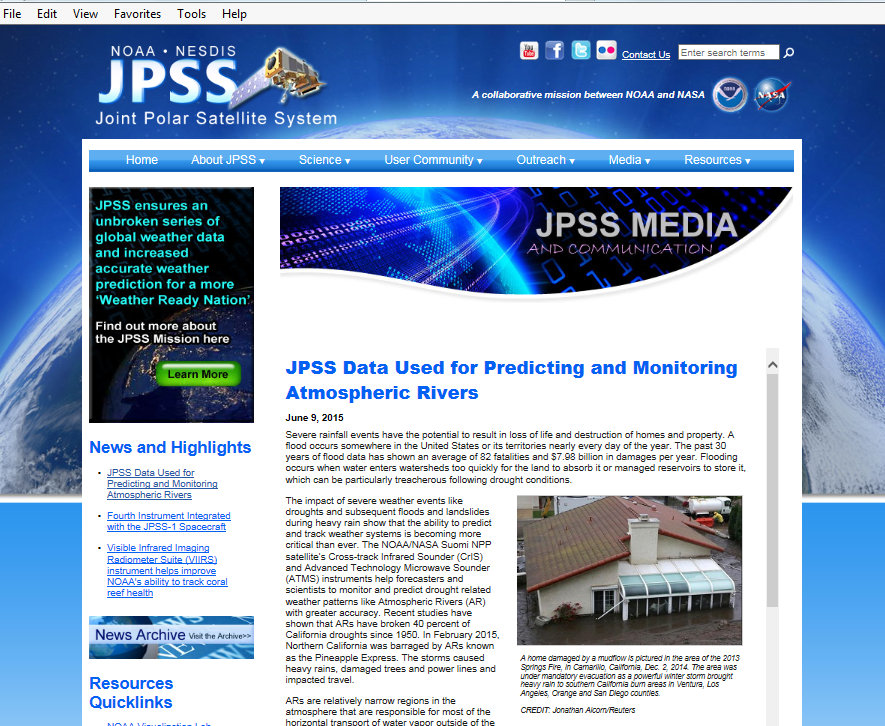 17
NUCAPS sees entire field campaign domain
NUCAPS Microwave + Infrared RH retrieval along same scanset. More sensitive to clouds but higher vertical resolution
NUCAPS Microwave RH Retrieval cross section along scanset shown as black-line in top left figure. Insensitive to non-precipitating clouds
NUCAPS 2200 km wide “scanset” is acquired in 8 seconds
30 retrievals with spatial resolution of ~50 km at nadir and ~70x134 km at edges of scan
In many cases these retrievals reveal structures many hours in advance of a model analysis (i.e., CrIS/ATMS have not been ingested)
Differences  shown at in lower panels could be due to retrieval errors or GFS errors
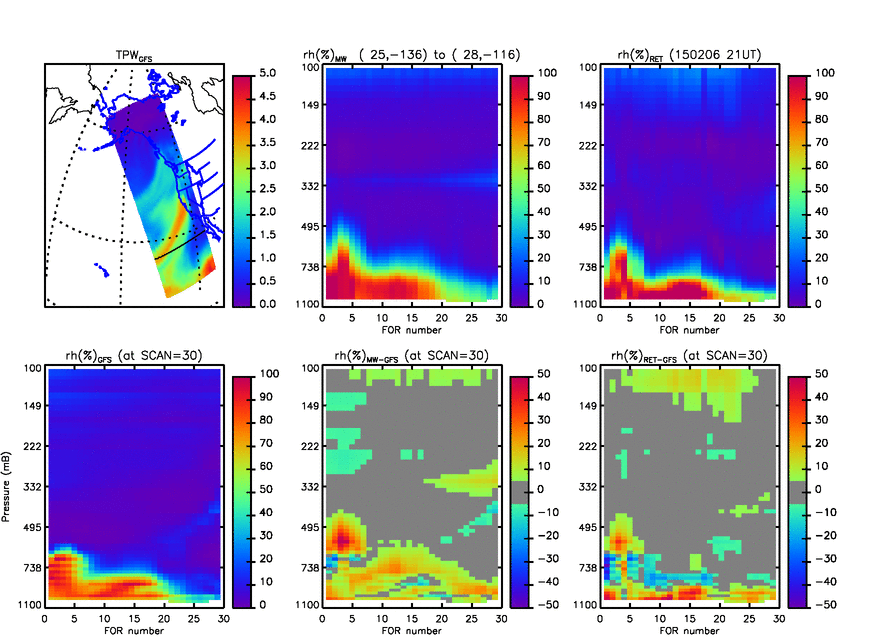 GFS TPW
Feb. 6, 2015
GFS RH cross section (along scanset indicated on top left
NUCAPS Microwave retrieval – GFS
NUCAPS Microwave + Infrared retrieval – GFS
CalWater-2015 / HMT Initiative
Campaign began Jan. 12
Jan. 12 to Feb. 12 we used Corvallis Oregon DB data
Processing with NUCAPS science code
Provided forecasters the Pacific west coast overpass (10:00 UT  2 am PST = 5 am EST) in real time
Considered  in 7 am PST flight planning meeting
Provided 22:00 UT (14:00 PST = 5 pm EST) overpass while field campaign aircraft were in the air
Feb. 14, 2015 we used Univ. of Hawaii DB data
Field campaign is winding down
G-IV ferried to Hawaii
R.H. Brown departed 2/13
NOAA P-3 departed 2/15
Provided forecasters the Hawaii overpass in real time (24 UT) while G-IV was  in the air.
19
What JPSS program gained from CalWater 2015
CalWater-2015 was an opportunity for NUCAPS product validation
Over 435 dropsondes were acquired
Test NUCAPS in extreme weather that is of national and societal interest
As algorithm developers, we need these kinds of scenes to improve the retrieval skill and tailor the quality control.
Can test experimental versions of NUCAPS 
Gain the expertise of the entire CalWater science team to characterize the underlying science and meteorology.
Other in-situ measurements (CO, O3, CO2, aerosols) will help the NPP validation,
Demonstrate the value and shortcomings of NUCAPS in the field
20
Example of Feb. 6 dropsondes
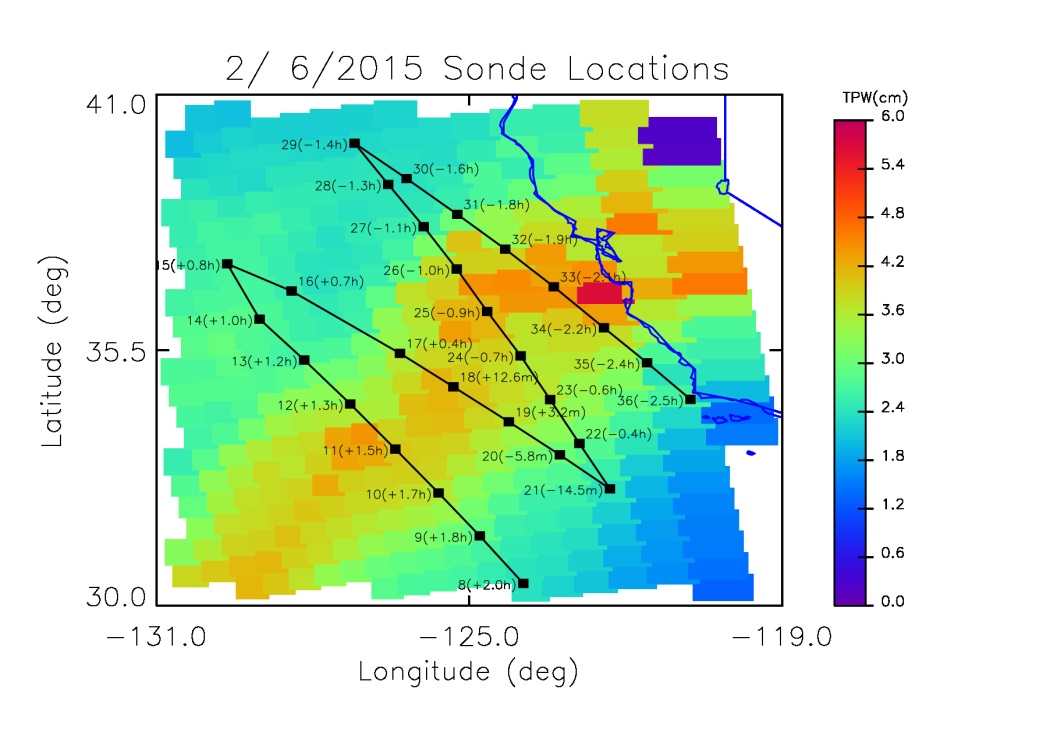 NOAA G-IV did a sawtooth  pattern across the AR
NPP Overpass occurred between sondes #19 and #20
Capture pre-AR, AR, and post-AR regimes
Pre-AR is relatively warm and dry
AR is wet, cloudy, warm, and most likely raining
Post-AR is wet and cooler

NOAA P-3 was flying at 800 mb from 3 to 4 hours after overpass
Sampling same region as G-IV roughly 4 hours later
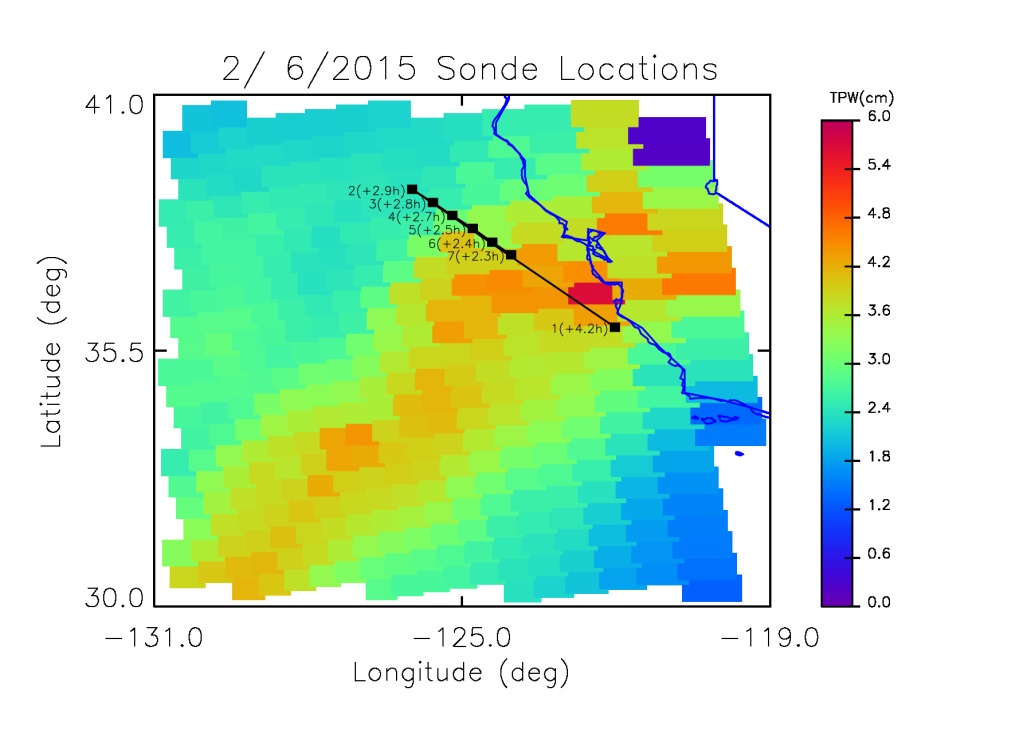 21
wide range of pre-AR, AR, and post-AR conditions
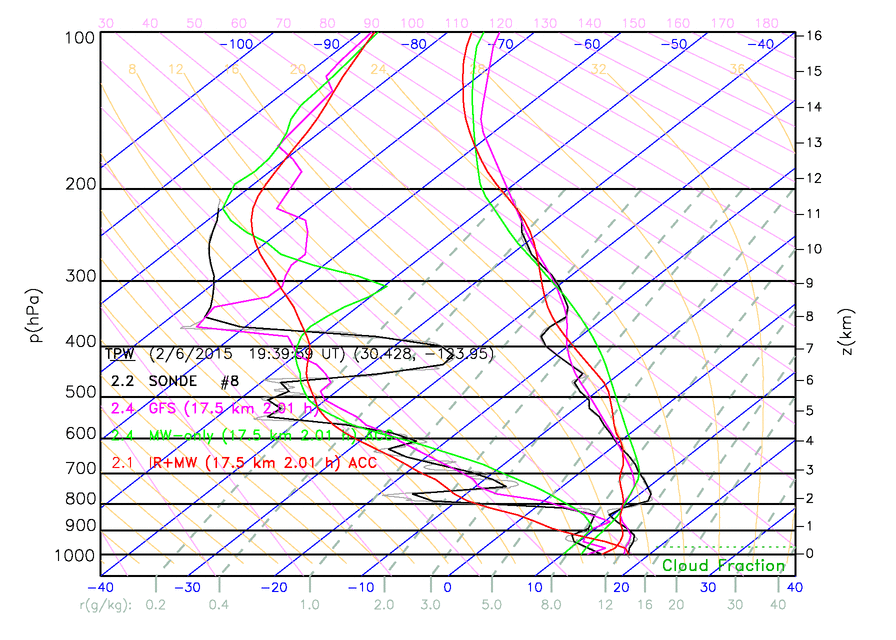 Pre-AR:
#8, 9, 20, 21, 22

AR:
#10, 19

Post-AR:
#13, 27,28,29,30
22
[Speaker Notes: Pre-AR: 8, 9, 20, 21, 22
AR: 10,19
Post-AR: 13, 27, 28, 29, 30]
Summary of CalWater-2015
We demonstrated the value of NUCAPS soundings in defining crucial moisture structure (position, water vapor content, amplitude) in the vicinity of sparsely sampled but high impact mesoscale events.
Low latency (direct broadcast) access is valuable for field campaign logistical support and understanding context of in-situ data
Synergistic validation yields a large sample of in-situ data (~150 RS-92 radiosonde and ~450 dropsondes from CalWater-2015 alone) in regimes that are traditionally difficult to validate
Ongoing and future work:
We are using these dropsondes to improve performance (better radiance bias tuning, first guess, etc.)
Retrieval can be re-run with proposed changes and compared to original retrieval and in-situ data before promoting to operations
Will publish an analysis of NUCAPS capabilities in AR environments
Plan to support other field campaigns.
23
[Speaker Notes: Plains Elevated Convection at Night = PECAN]
Future PlansThe way forward
Improve AWIPS implementation
Better training
Automate profile modification (funded)
Spatial and/or cross-section visualization
Metop-A & B retrievals into AWIPS-II
Same as NUCAPS, but 4 hours earlier
NOAA/STAR can provide file now.
Need user request to make it happen.
Metop-A & B retrievals into CSPP DB
In work, should be early FY16
24
Constellation of satellites allows more observations between RAOBS
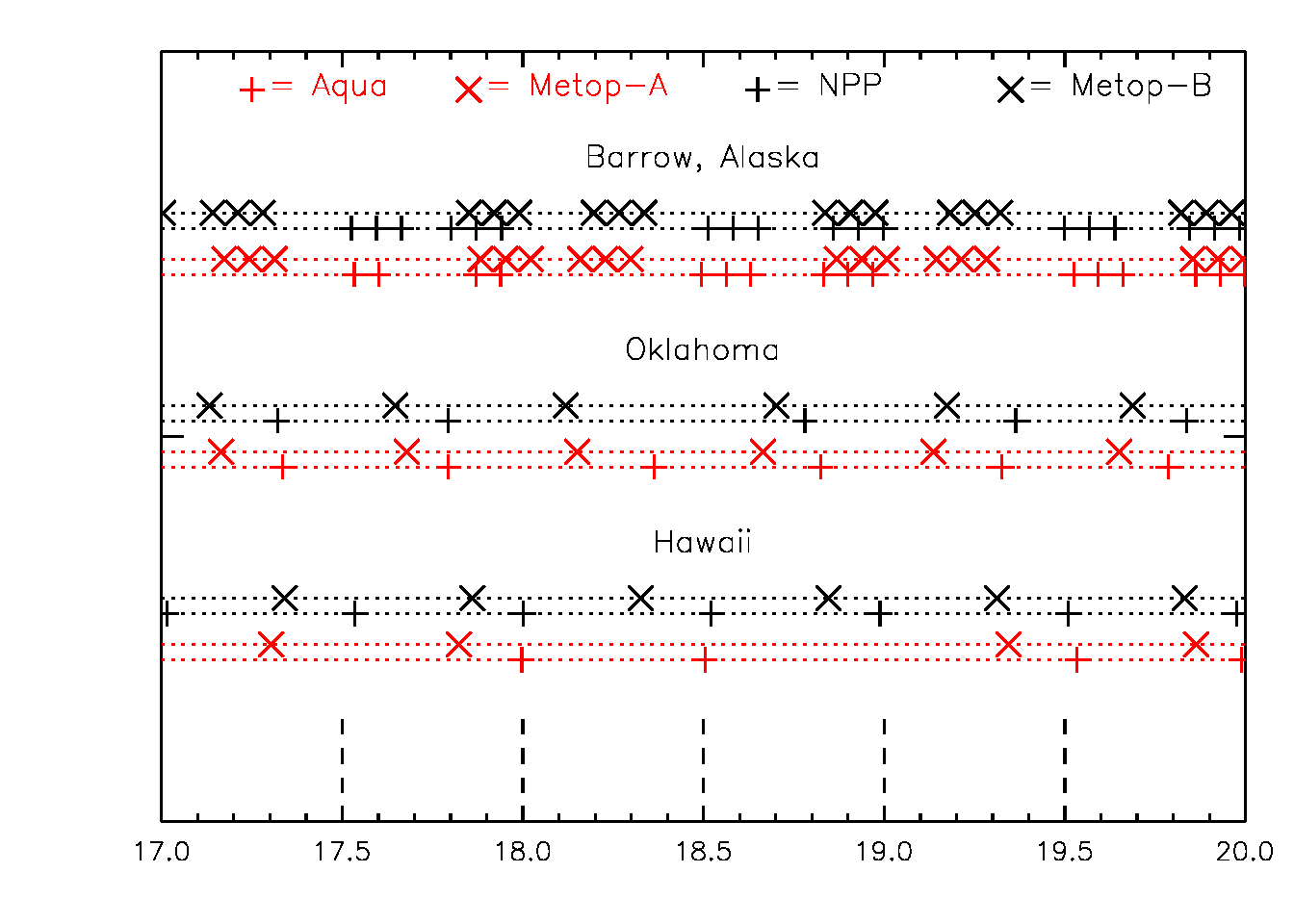 NPP/J-1 will be phased similar to Metop-A/B  approx.  6 months after launch of J-1
If we included NOAA AMSU/HIRS there would be even more soundings
These are overpasses with satellite elevation > 32 deg
Day of June, 2015
25
Questions?
26
Simplified Flow Diagram of theAIRS Science Team Algorithm
Climatological First Guess for all products
IR Physical CO(p)
IR Physical Ts, (), ()
Microwave Physical for T(p), q(p), LIQ(p), (f)
IR Physical HNO3(p)
IR Physical T(p)
IR Physical CH4(p)
IR Physical q(p)
Initial Cloud Clearing, j, Rccr
IR Physical CO2(p)
IR Physical O3(p)
MIT
Statistical Operator for Ts, (), T(p), q(p)
IR Physical N2O(p)
Final Cloud Clearing, j, Rccr
RET
IR Physical Ts, (), ()
IR Physical Ts, (), ()
Note: Physical retrieval steps that are repeated always use same startup for that product, but it uses retrieval products and error estimates from all other retrievals.
FG
CCR
Improved Cloud Clearing, j, Rccr
IR Physical T(p)